ИНТЕГРАЦИЯ ИССЛЕДОВАТЕЛЬСКИХ УМЕНИЙ 
С ТЕХНОЛОГИЧЕСКИМИ УМЕНИЯМИ "Цифрового Века"
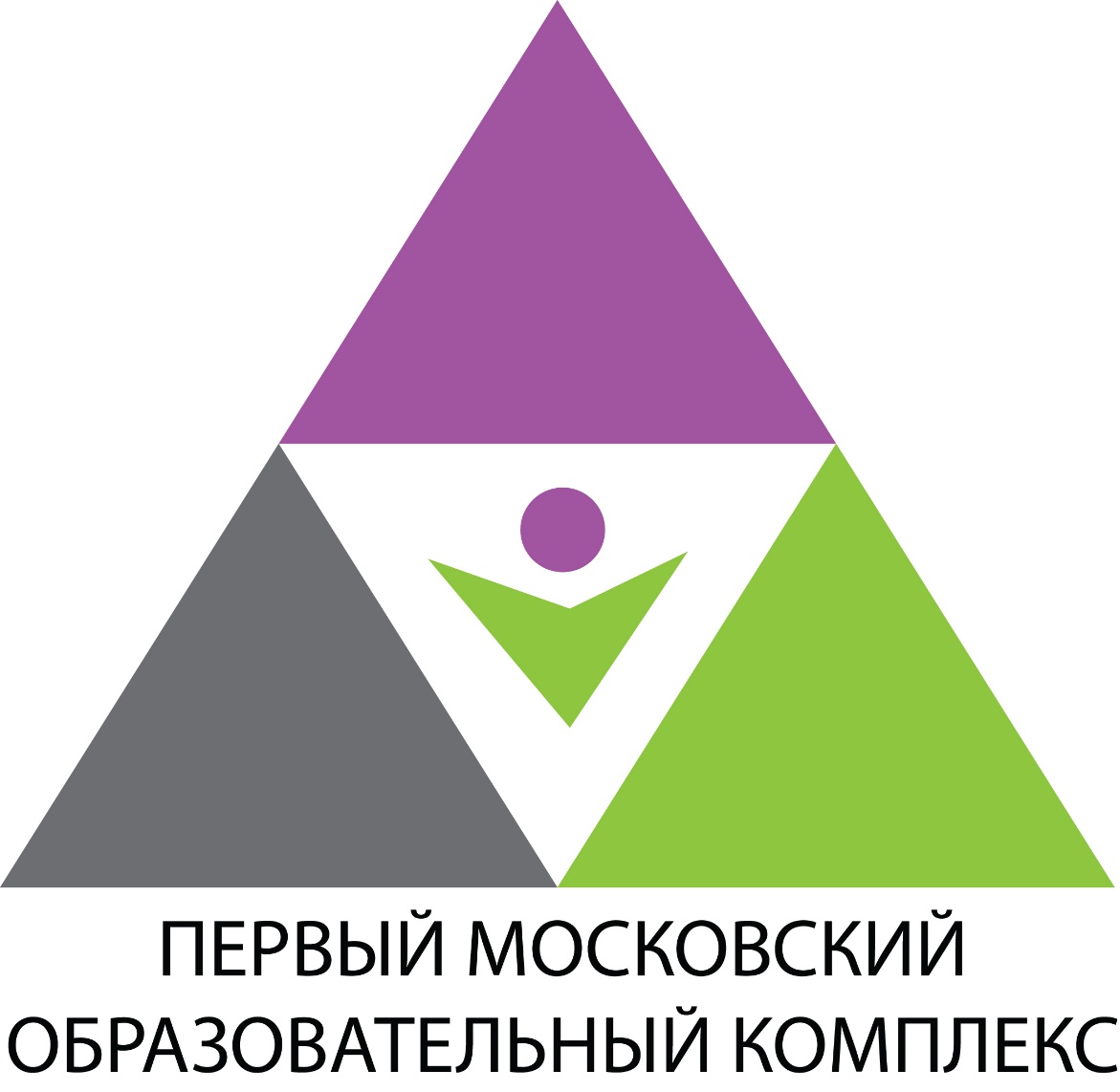 Киселева О.Ю.
ОБЛАСТЬ ПРИМЕНЕНИЯ
Методика формирования исследовательских умений в технологическом укладе цифрового века применяется:
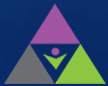 АКТУАЛЬНОСТЬ ТЕМЫ
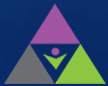 ОБРАЗОВАНИЕ ДОЛЖНО СООТВЕТСТВОВАТЬ реалиям времени
Исследовательские умения, как умения универсальные,  необходимо интегрировать с технологическими умениями и строить их на основе цифровых технологий
Интеграция умений происходит в рамках проектной деятельности, организованной на базе Городской станции юных техников Первого Московского Образовательного Комплекса с применением цифровых лабораторий PASCO
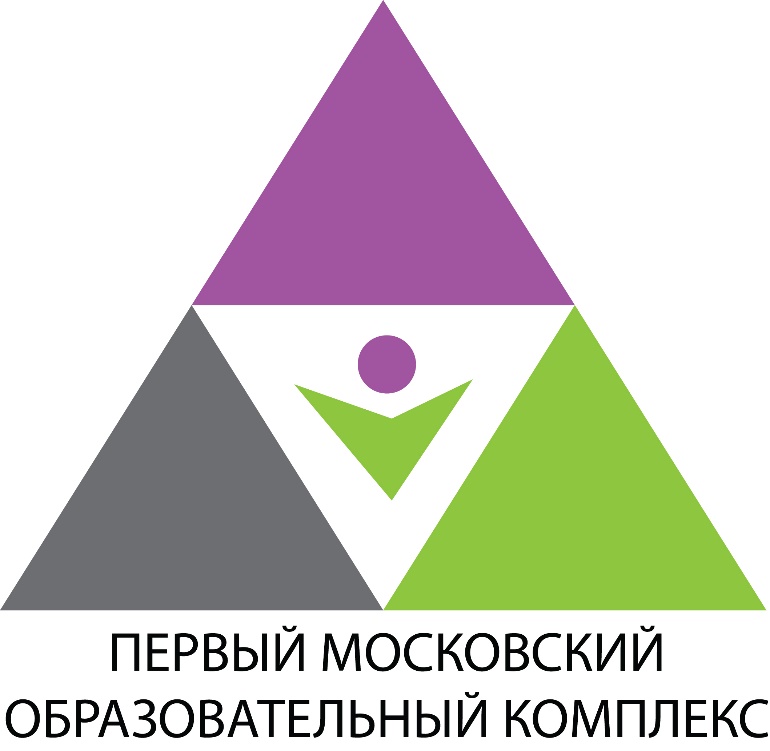 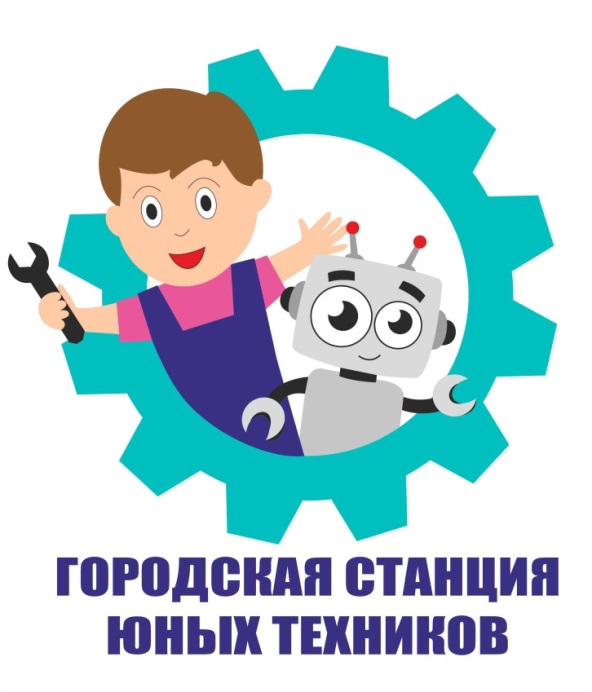 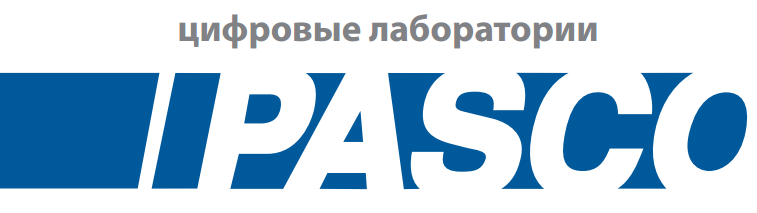 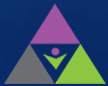 ЦЕЛЬ
Формирование исследовательских компетенций у обучающихся с применением цифровых технологий при решении практических задач
ЗАДАЧИ
Организация использования метода перевернутого обучения для освоения исследовательских компетенций и цифровых технологий на базе лабораторий PASCO
Организация проектной деятельности для решения практических задач в рамках деятельности СЮТ 1-го МОК
Организация  конкурсных мероприятий и событий, основанных на    применении  исследовательских умений с использованием цифровых технологий
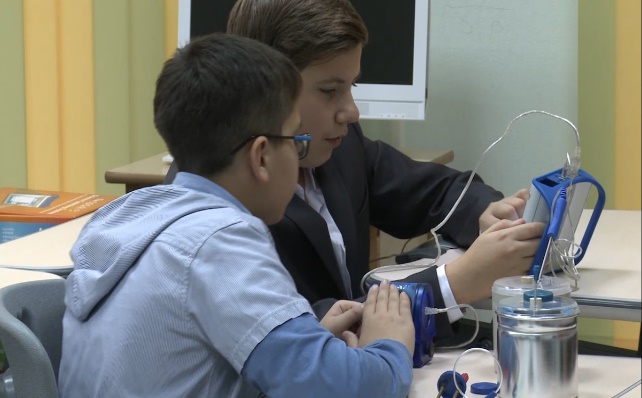 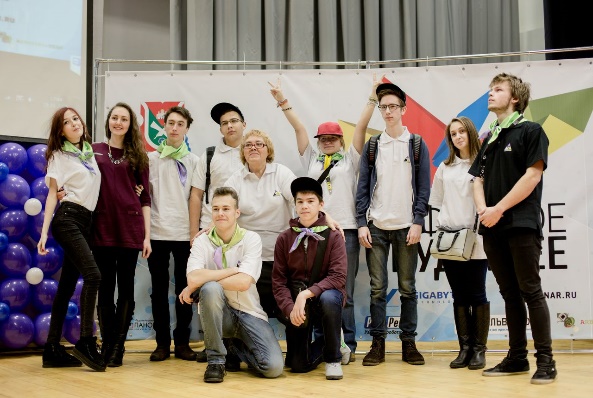 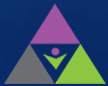 ПЛАН РЕАЛИЗАЦИИ
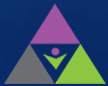 ОЖИДАЕМЫЕ РЕЗУЛЬТАТЫ
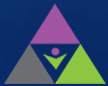 ПОКАЗАТЕЛИ И ИНДИКАТОРЫ РЕЗУЛЬТАТИВНОСТИ
Увеличение количества детей, выбирающих проекты естественно-научной направленности для воплощения собственных идей
НЕОБХОДИМАЯ РЕСУРСНАЯ БАЗА
Ресурсной базой для реализации проекта служит Станция Юного техника Первого Московского Образовательного Комплекса
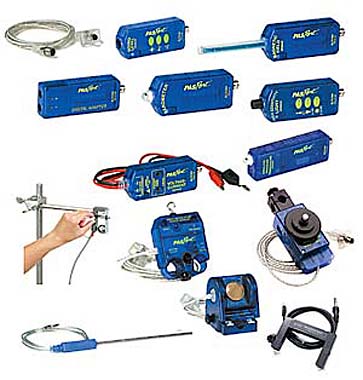 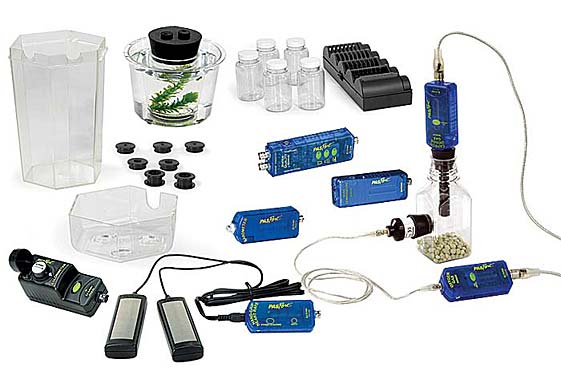 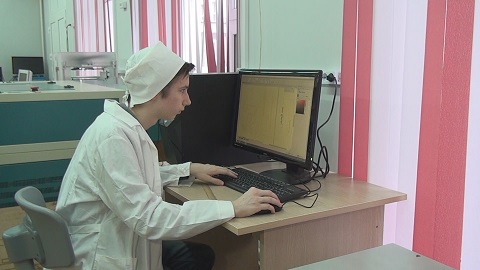 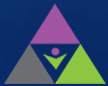 МАТЕРИАЛЬНО-ТЕХНИЧЕСКОЕ ОБЕСПЕЧЕНИЕ ПРОЕКТА
Технико-технологическая и информационно-коммуникационная база подразделений комплекса
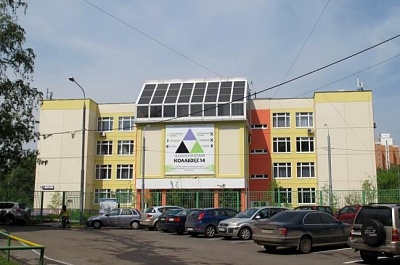 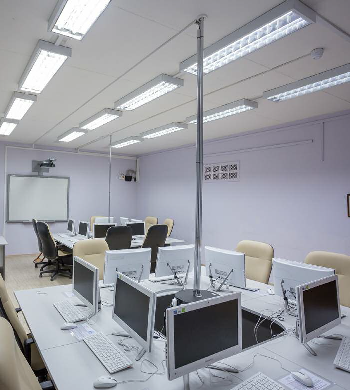 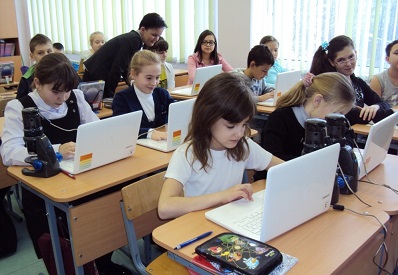 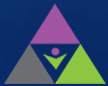 ПОСМОТРИТЕ ФИЛЬм
"Интеграция исследовательских умений с технологическими умениями "Цифрового Века"
https://www.youtube.com/watch?v=MIIJBNv1NSo
*ссылка активна в режиме просмотра
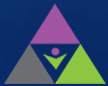